Welcome to the 


Judging  Seminar


JUDGE EACH MANEUVER AS IF IT’S THE ONLY ONE BEING FLOWN.
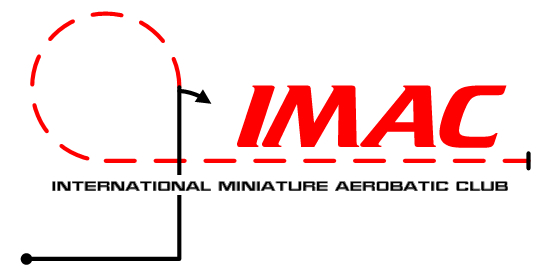 2011
Scale Aerobatic Judging Seminar
I-1
[Speaker Notes: INTRODUCTION
Introduce yourself.
Welcome everyone
Explain where any restrooms  are located.

Give the students some of your background.  This helps them to know what is "expected" when it is their turn to introduce themselves. 

If there is time,  have each student introduce themselves.  This will give you a good idea of the experience level of the class and will break the ice.]
Changes
Objective: To duplicate full-scale aerobatics with miniature radio controlled aircraft in a realistic manner that is challenging for the contestants as well as interesting for the spectators.


1. Objective: Inspired by full-scale aerobatics, we strive to fly scale aerobatic model aircraft in a competitive and realistic manner that is challenging for the contestants as well as interesting for spectators.
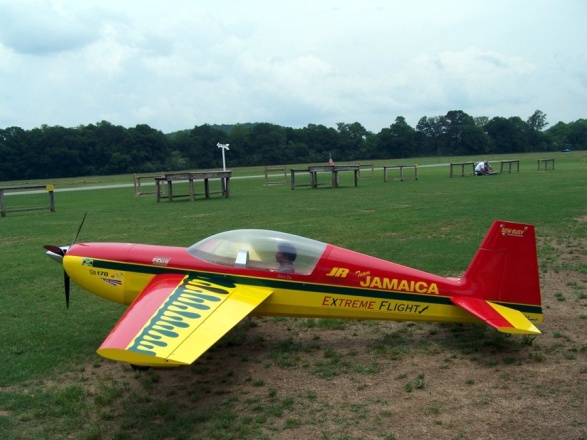 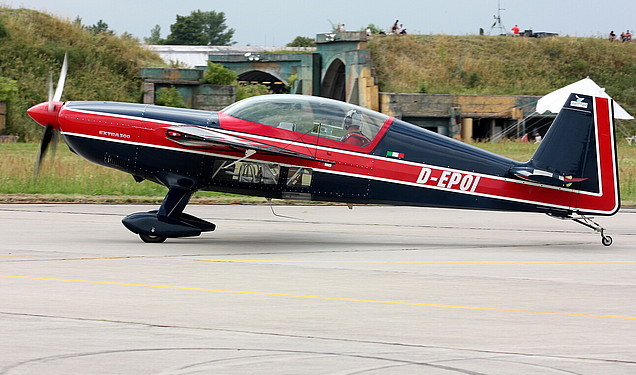 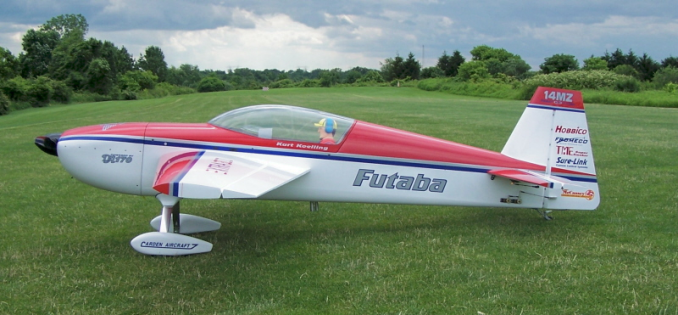 2011
Scale Aerobatic Judging Seminar
I-2
[Speaker Notes: Introduce the course presenters.]
Changes
5. Scale Aerobatic Sound Limits:
	5.1: Maximum Sound Levels. The maximum ground sound level for all classes shall be: 96dBA measured on soft surfaces and 98dBA measured on hard surfaces. Contest Directors may implement a correction factor due to unusual conditions.

5.1. In-Flight Judging Criteria, Known and Unknown Sequences. Judges will evaluate each individual sequence flown in its entirety for overall sound presentation. Each judged Known and Unknown sequence, shall have one “figure” added to the end of the score sheet after individually judged maneuvers. This figure shall be known as the Sound Score. The Sound Score will have a K value dependent on the class flown. Individual class K values are: - Unlimited 15 K, - Advanced 12K, - Intermediate 9K, - Sportsman 6K- Basic 3K.              The sound presentation will be scored on a scale of 10 to 0 with 10 denoting “Very Quiet,” and 0 denoting “Very noisy.”  Whole points will be used for scoring. This sound score will then be multiplied by the K value for the individual class and included in the total flight score for the sequence.
2011
Scale Aerobatic Judging Seminar
I-3
[Speaker Notes: Introduce the course presenters.]
Changes
5.1. In-Flight Judging Criteria, Known and Unknown Sequences. (Cont’d)
           Note that each judge’s score is independent of the other(s) and no conferencing on the sound score is required.             If a pilot receives a sound score of three (3) or less for the same sequence from two or more judges, the pilot will be notified of the problem and will be requested by the Contest Director to adjust or modify the aircraft in order to reduce the sound level prior to the next round.  If that pilot, after notification, again receives a sound score of three (3) or less for the same sequence from two or more judges, that pilot will be disqualified from further competition at that contest.
2011
Scale Aerobatic Judging Seminar
I-4
Changes
9. Contestant Classification:
	9.1: A contestant may enter any one competition class at their own option.  Once entered, a contestant may not move down in class without written permission from their regional director.
	Should their class not be offered at a contest, the contestant may enter the next highest class, and then return to their normal class at the next contest where their normal class if offered.
	If a Basic thru Advanced class contestant wins 5 contests with 4 or more competitors in a calendar year, they must advance to the next higher class at the beginning of the next calendar year.
	9.2: The new contest season begins when the annual aerobatic sequence changes are approved by the IMAC Board of Directors and made available to the IMAC membership on the IMAC website at the start of each calendar year.
	9.3: There shall be at least four (4) entries in the winning contestant’s class who make official flights before the first place victory is counted towards advancement.
2011
Scale Aerobatic Judging Seminar
I-5
Changes
9. Classification - Contestant, Season, Advancement:
	9.1: A contestant may enter any one competition class at their own option. Once having flown a contest in a class, a contestant may not compete in a lower class without written permission from their regional director.
	9.2: In the USA the new contest season begins on January 1 of each year.  On or before that time, the new Known sequences for all classes will be approved by the IMAC Board of Directors and made available to the IMAC membership on the IMAC website.
	9.3: A contestant in Basic through Advanced classes will be required to move to the next higher class at the beginning of the next calendar year if the contestant wins five (5) or more contests in the current year provided that in each winning contest the contestant flew against at least four (4) other competitors who made official flights. If any of the contestant's winning contests had fewer than four (4) other competitors that made official flights, that contest will not be counted in the total of winning contests used to force advancement in class.
2011
Scale Aerobatic Judging Seminar
I-6
Changes
10. Official Flights:
	10.1: Official flight for known program. 
	10.1.1: An official flight (round) for the known program is defined as two (2) sequences.  When time constraints prevent two (2) sequences from being flown, a round may consists of one (1) sequence.  Contestants shall have one attempt per sequence to complete the sequence.  An attempt is made when the pilot or caller announces that he/she is entering the aerobatic airspace or the aircraft rocks the wings at entry.

 10.1: Official flight for known program. 
             10.1.1: An official flight (round) for the known program is defined as two (2) sequences. When time constraints prevent two (2) sequences from being flown, a round may consist of one (1) sequence. Contestants shall have one attempt per sequence to complete the sequence.   An attempt begins when the pilot or caller calls “In the box” or "Entering."  This specific vocal signal is mandatory to initiate the attempt.  If this vocal declaration is not made the pilot becomes subject to the other standard constraints stipulated in these rules, e.g., time limit for entering, no aerobatics before entering, etc.
2011
Scale Aerobatic Judging Seminar
I-7
[Speaker Notes: COURSE OVERVIEW

Give an overview of the course.  
Be sure that everyone has the proper hand-out materials

Tell the students how many breaks you plan.

If food is offered then explain how the meal break will be handled.

Explain  how questions will be taken - on demand, or hold until the end of the module.]
Changes
10.1.1: (Cont’d)  Once the attempt is made by means of the vocal declaration, judging will begin as soon as the aircraft departs from the wings-level horizontal entry line and enters the first maneuver of the sequence. The horizontal entry line to the first maneuver of a sequence is not judged.


10.1.2: If a known sequence in progress is determined by the judges to have been interrupted by a circumstance beyond the control of the contestant, the contestant may resume the sequence with the next unscored maneuver.

10.1.2: If a Known sequence in progress is determined by the judges to have been interrupted by a circumstance beyond the control of the contestant, the contestant may resume the sequence with the maneuver in progress at the time of the interruption. This maneuver will be scored. Note that a mid-air collision is considered to be “beyond the control of the contestant.”
2011
Scale Aerobatic Judging Seminar
I-8
[Speaker Notes: COURSE OVERVIEW

Give an overview of the course.  
Be sure that everyone has the proper hand-out materials

Tell the students how many breaks you plan.

If food is offered then explain how the meal break will be handled.

Explain  how questions will be taken - on demand, or hold until the end of the module.]
Changes
10.1.2: (Cont’d) If a mid-air occurs, each pilot, if still flying, must land and pass a safety inspection by the CD before continuing with that aircraft.  The pilot also has the option of continuing with a different plane.  After the mid-air, each pilot involved will declare his/her intention to complete the round or not.  If the contestant chooses to continue, they will be positioned last in the round and be subject to whatever time constraints may be in force at the contest.  In this case, no penalty will be imposed for repositioning to the end of the round rotation.  When the contestant is again airborne they will resume the round with the figure prior to that in which the interruption occurred.  This figure will not be judged.  Judging will resume after the completion of said prior figure. If the contestant chooses not to continue the round, they will receive zeros for all maneuvers not yet scored at the time of the mid-air.

10.1.3: If a known sequence in progress cannot be completed due to mechanical problems with the aircraft (including but not limited to engine failure, radio malfunctions, etc.) the contestant will receive zeros (0) for each unscored maneuver in that sequence. If the second sequence is yet to be flown and the aircraft can be made ready to fly (refer to rule 8), the contestant may attempt the second sequence.
2011
Scale Aerobatic Judging Seminar
I-9
[Speaker Notes: COURSE OVERVIEW

Give an overview of the course.  
Be sure that everyone has the proper hand-out materials

Tell the students how many breaks you plan.

If food is offered then explain how the meal break will be handled.

Explain  how questions will be taken - on demand, or hold until the end of the module.]
Changes
10.1.3: If a Known sequence in progress cannot be completed due to mechanical problems with the aircraft (including but not limited to engine failure, radio malfunction, etc...) the contestant will receive zeros for each un-scored maneuver in that sequence.  If the second sequence is yet to be flown and the aircraft can be made ready to fly the contestant may attempt the second sequence.  In such cases, the contestant will be positioned last in the round and be subject to whatever time constraints may be in force at the contest. When the contestant is again airborne they will fly the second sequence.  In this case, no penalty will be imposed for repositioning to the end of the round rotation.

10.2: Official flight for unknown program.
	10.2.1: An official flight (round) for the unknown program is defined as one (1) sequence.  Contestants shall have one attempt to complete the sequence.  An attempt is made when the pilot or caller announces that he/she is entering the aerobatic airspace or the aircraft rocks the wings at entry.
2011
Scale Aerobatic Judging Seminar
I-10
[Speaker Notes: COURSE OVERVIEW

Give an overview of the course.  
Be sure that everyone has the proper hand-out materials

Tell the students how many breaks you plan.

If food is offered then explain how the meal break will be handled.

Explain  how questions will be taken - on demand, or hold until the end of the module.]
Changes
10.2: Official flight for unknown program.
	10.2.1: An official flight (round) for the unknown program is defined as one (1) sequence.  Contestants shall have one attempt to complete the sequence. An attempt begins when the pilot or caller calls “In the box” or "Entering."  This specific vocal signal is mandatory to initiate the attempt.  If this vocal declaration is not made the pilot becomes subject to the other standard constraints stipulated in these rules, e.g., time limit for entering, no aerobatics before entering, etc.              Once the attempt is made by means of the vocal declaration, judging will begin as soon as the aircraft departs from the wings-level horizontal entry line and enters the first maneuver of the sequence. The horizontal entry line to the first maneuver of a sequence is not judged.

10.2.2: If an unknown sequence in progress is determined by the judges to have been interrupted by a circumstance beyond the control of the contestant, the contestant may resume the sequence with the next unscored maneuver.
2011
Scale Aerobatic Judging Seminar
I-11
[Speaker Notes: COURSE OVERVIEW

Give an overview of the course.  
Be sure that everyone has the proper hand-out materials

Tell the students how many breaks you plan.

If food is offered then explain how the meal break will be handled.

Explain  how questions will be taken - on demand, or hold until the end of the module.]
Changes
10.2.2: If an Unknown sequence in progress is determined by the judges to have been interrupted by a circumstance beyond the control of the contestant, the contestant may resume the sequence with the figure prior to the interruption.  This figure will not be judged.  Judging will resume after completion of said prior figure.  Note that a mid-air collision is considered to be “beyond the control of the contestant”.  If a mid-air occurs, each pilot, if still flying, must land and pass a safety inspection by the CD before continuing. The pilot has the option of continuing with a different plane.
 
              After the mid-air, each pilot involved will declare his/her intention to complete the round or not. If the contestant chooses to continue, they will be positioned last in the round and be subject to whatever time constraints may be in force at the contest.  In this case, no penalty will be imposed for repositioning to the end of the round rotation.  When the contestant is again airborne they will resume the round with the figure prior to that in which the interruption occurred.  This figure will not be judged.  Judging will resume after the completion of said prior figure. If the contestant chooses not to continue the round, they will receive zeros for all maneuvers not yet scored at the time of the mid-air.
2011
Scale Aerobatic Judging Seminar
I-12
[Speaker Notes: COURSE OVERVIEW

Give an overview of the course.  
Be sure that everyone has the proper hand-out materials

Tell the students how many breaks you plan.

If food is offered then explain how the meal break will be handled.

Explain  how questions will be taken - on demand, or hold until the end of the module.]
Changes
13.5: Prior to entering the aerobatic airspace, pilots shall be allowed to perform only the following trim and positioning maneuvers; turns; ½ Cubans (or reverse), with only a single ½ roll on the 45 line; ½ loops, up or down, with only a single ½ roll on entry or exit; single ½ roll to inverted immediately prior to entering the aerobatic airspace.  Such maneuvers may not be performed at low altitude or directly in front of the judges.  No other aerobatic maneuvers are allowed immediately following the airplane breaking ground (except for the Four Minute Freestyle).  Upon exiting the aerobatic airspace pilots shall be allowed to perform only the following positioning maneuvers; turns, ½ loops down, with only a single ½ roll on entry or exit; single ½ roll to upright; in preparation for executing a safe landing.  No other aerobatic maneuvers are allowed.  Any infraction shall result in a penalty of zeroing the round.
2011
Scale Aerobatic Judging Seminar
I-13
[Speaker Notes: COURSE OVERVIEW

Give an overview of the course.  
Be sure that everyone has the proper hand-out materials

Tell the students how many breaks you plan.

If food is offered then explain how the meal break will be handled.

Explain  how questions will be taken - on demand, or hold until the end of the module.]
Changes
13.5: Prior to entering the aerobatic airspace, between sequences, and prior to landing, pilots shall only be allowed to perform the following trim and positioning maneuvers: - Turns;- Half Cubans with only a single ½ roll on the 45 down line;- Reverse Half Cubans with only a single ½ roll on the 45 up line;- Half loops up or down (Immelman or Split S) with only one half roll on entry or exit; 
Single half roll to inverted immediately prior to entering the aerobatic airspace for the case in which an inverted entry to the first maneuver is required; - A vertical up or down line with a simple push/pull for entry and exit. A single 1/2 roll is allowed on this vertical line only if required to orient the aircraft properly for entry to the first maneuver.             Exceptions to this limitation may only be directed by the CD or line boss in the normal course of safely managing the airspace. Pilots will follow such directions and no penalty will apply.
            Turnaround maneuvers may not be performed at low altitude or directly in front of the judges.
2011
Scale Aerobatic Judging Seminar
I-14
[Speaker Notes: COURSE OVERVIEW

Give an overview of the course.  
Be sure that everyone has the proper hand-out materials

Tell the students how many breaks you plan.

If food is offered then explain how the meal break will be handled.

Explain  how questions will be taken - on demand, or hold until the end of the module.]
Changes
13.5: Cont’d. No other aerobatic maneuvers are allowed immediately following the airplane breaking ground except for the Four Minute Freestyle. Any infraction shall result in a penalty of zeroing the round.              The intent here is to prevent anything that may be viewed as “practice” and hence give one competitor an advantage over another.  Therefore, snaps, spins, point rolls, Humptys, Tailslides, etc, etc.... may never be executed after breaking ground and before entering the sequence, between sequences or after completing the sequence(s) and prior to landing.

SCALE AEROBATICS OFFICIAL FLYING AND JUDGING GUIDE

4.2: Deadline.  
	The “Deadline” is located 100 feet (30.5 meters) in front of the contestant.  This line delimits the “no-fly” zone for safety reasons.  The judges shall zero (0) any maneuver where the aircraft completely crosses this deadline.
2011
Scale Aerobatic Judging Seminar
I-15
[Speaker Notes: COURSE OVERVIEW

Give an overview of the course.  
Be sure that everyone has the proper hand-out materials

Tell the students how many breaks you plan.

If food is offered then explain how the meal break will be handled.

Explain  how questions will be taken - on demand, or hold until the end of the module.]
Changes
SCALE AEROBATICS OFFICIAL FLYING AND JUDGING GUIDE

4.2: Deadline.  
             The “Deadline” is located 100 feet (30.5 meters) in front of the contestant. This line delimits the “no-fly” zone for safety reasons and the aircraft must at all times remain on the side of the deadline away from the contestant, pits and spectators. The judges shall zero (0) any maneuver where the aircraft completely or partially crosses the deadline.  For repeated deadline violations by a contestant during a flight, the CD may ground the flight in progress and zero the round.  If a contestant repeatedly violates the deadline, the CD may disqualify the contestant from further competition at the event.
             If there is no natural barrier or demarcation at or beyond 100' that can be used to clearly mark the deadline, the CD must set up clearly visible markers at the deadline distance for the judges to use in enforcing deadline observance.
2011
Scale Aerobatic Judging Seminar
I-16
[Speaker Notes: COURSE OVERVIEW

Give an overview of the course.  
Be sure that everyone has the proper hand-out materials

Tell the students how many breaks you plan.

If food is offered then explain how the meal break will be handled.

Explain  how questions will be taken - on demand, or hold until the end of the module.]
Changes
6.2: Beginning and ending of a figure. The first figure of a sequence begins at the moment the aircraft departs from its wings-level, horizontal flight path.              A figure is complete at the moment the aircraft returns to a wings-level, horizontal flight path.  The only exception to this is the exit lines in FAI “Aresti System Condensed”, Families 7.7 and 7.8 (Square Loops).  Once a horizontal flight path is established at the end of a figure, the beginning of the next figure is deemed to have occurred (Fig. 8).  If an aircraft does not return to wings-level, horizontal flight before commencing the next figures the one (1) point per figure deduction will be applied.  Ref. Rule 7.1
	If the competitor corrects any errors in exit flight path, bank angle, or heading before initiating the subsequent figure, only the first figure shall be downgraded.  Failure to correct such errors shall result in a downgrade to both figures.
2011
Scale Aerobatic Judging Seminar
I-17
[Speaker Notes: COURSE OVERVIEW

Give an overview of the course.  
Be sure that everyone has the proper hand-out materials

Tell the students how many breaks you plan.

If food is offered then explain how the meal break will be handled.

Explain  how questions will be taken - on demand, or hold until the end of the module.]
Changes
6.2: Beginning and ending of a figure. The first figure of a sequence begins at the moment the aircraft departs from its wings-level, horizontal flight path.           A figure is complete at the moment the aircraft returns to a wings-level, horizontal flight path of one fuselage plane length. The only exception to this are the exit lines in FAI “Aresti System Condensed”, Families 7.7, 7.8 (Square Loops) and 7.10 (Octagon Loops). Once a horizontal flight path of one fuselage plane length is established at the end of a figure, the beginning of the next figure is deemed to have occurred (Fig. 8). If an aircraft does not return to wings-level, horizontal flight before commencing the next figures the one (1) point per figure deduction will be applied.  Ref. Rule 7. If the competitor corrects any errors in exit flight path, bank angle, or heading before initiating the subsequent figure, only the first figure shall be downgraded.  Failure to correct such errors shall result in a downgrade to both figures.
2011
Scale Aerobatic Judging Seminar
I-18
[Speaker Notes: COURSE OVERVIEW

Give an overview of the course.  
Be sure that everyone has the proper hand-out materials

Tell the students how many breaks you plan.

If food is offered then explain how the meal break will be handled.

Explain  how questions will be taken - on demand, or hold until the end of the module.]
Changes
6.3: Zero. A zero will be given for:
	a: Omitting a figure in the program. In this case, only the omitted figure will be zeroed. For instance, if the pilot omits the center maneuver and flies straight to do the end box maneuver, only the center maneuver will receive a zero and the end box maneuver will be scored normally.
	b: Flying a figure that deviates from the Aresti drawing held by the judges for scoring purposes. For instance, if the pilot flies a Humpty Bump instead of a Hammerhead, the maneuver will be zeroed.
	c: Adding a figure to a program will zero the next following correct figure except when it is necessary to reposition the aircraft direction or attitude due to the previous maneuver not being completed as per the program. The correction maneuver can only be a turn of 270 degrees or less and a roll of no more than 180 degrees. In this case, a break penalty will be assessed against the competitor’s raw score prior to normalizing. A zero will be given to the figure immediately following any other added figure, even if the following figure is performed correctly.
For instance:
	1: If the exit of a maneuver is done upright instead of inverted (the pilot forgot to perform a ½ roll on the downline), and corrects this by doing ½ roll immediately after the exit, on the horizontal line, the original
2011
Scale Aerobatic Judging Seminar
I-19
[Speaker Notes: COURSE OVERVIEW

Give an overview of the course.  
Be sure that everyone has the proper hand-out materials

Tell the students how many breaks you plan.

If food is offered then explain how the meal break will be handled.

Explain  how questions will be taken - on demand, or hold until the end of the module.]
Changes
6.3: Zero (Cont’d) maneuver will be zeroed because the ½ roll was omitted on the downline, however the following maneuver will be scored because this ½ roll was added only to correct the attitude of the aircraft for the beginning of that next maneuver.  (Fig. 9). A break penalty will be applied, see Rule 6.3 (d).
              2: If the pilot exits the maneuver in the wrong direction on the X-axis (pull instead of push at the bottom of a figure), then adds a 180 degree turn and a 180 degree roll to correct the mistake and comes back to the correct flight direction he/she will be assessed a break penalty, see Rule 6.3 (d). The original maneuver will be zeroed because the exit ¼ loop was not performed per the Aresti, and the following maneuver will be scored from wings level after the completion of the 180-degree turn.
	d: Break in the sequence. A break in the sequence is characterized by a total departure from the sequence to be flown. For instance, a pilot that becomes disoriented aborts the maneuver and circles around a couple times before resuming the sequence again. Another example might be a pilot that aborts a maneuver thinking that the aircraft has equipment problems, makes a couple of fly-bys in order to confirm that everything is operating normal, and then decides to resume the sequence.
2011
Scale Aerobatic Judging Seminar
I-20
[Speaker Notes: COURSE OVERVIEW

Give an overview of the course.  
Be sure that everyone has the proper hand-out materials

Tell the students how many breaks you plan.

If food is offered then explain how the meal break will be handled.

Explain  how questions will be taken - on demand, or hold until the end of the module.]
Changes
6.3: Zero (Cont’d). A “deadstick” or a landing during the sequence shall not be considered as a break and all remaining maneuvers that were not flown will be zeroed. 	When the break occurs, the maneuver in progress might be scored if the pilot doesn't omit anything and is able to establish a wings-level horizontal flight before breaking the sequence. If the break occurs at any time during the figure, or even during the horizontal line before the wings depart from their horizontal level attitude, only the figure in progress should be zeroed, but not the following prescribed maneuver. (Fig.10)
The pilot or the caller should verbally indicate to the judges his intention to resume the sequence. He should then first establish a wing-level horizontal line, call the restart of the sequence to get the judges' attention, perform the last maneuver that is to be zeroed and continue the sequence from there on. Normal judging will resume after the completion of the zeroed.
	A break in the sequence related to safety, weather, for collision avoidance or by request from the judges or the Contest Director should not be penalized.
	e: Flying a figure in the wrong direction on the X-axis. The Y-axis is non-directional.
2011
Scale Aerobatic Judging Seminar
I-21
[Speaker Notes: COURSE OVERVIEW

Give an overview of the course.  
Be sure that everyone has the proper hand-out materials

Tell the students how many breaks you plan.

If food is offered then explain how the meal break will be handled.

Explain  how questions will be taken - on demand, or hold until the end of the module.]
Changes
6.3: Zero (Cont’d). 
               f: Any cumulative deviation in excess of 90 degrees in the roll, pitch or yaw axes that are not related to wind corrections.
	g: Any figure or figures started and flown completely outside the Aerobatic Airspace.
	h: Any figure started or flown even partially behind the dead line. The aircraft must clearly infringe dead line to receive a zero.
              Judges should not communicate to each other during the judging of the sequence, and score each figure independently.  Once the sequence is complete, the judges may confer and review any figure receiving a zero but need not agree on the score. 
              If a judge misses one or more figure or any part of a figure such that a grade cannot be given with full confidence, the judge should then leave the score sheet space(s) empty until the sequence is complete.  He/she should then confer with the other judge and use his score for the missing figure(s).  If both (or all) judges, for any reason, are not able to grade a figure with full confidence, they can ask the pilot to re-fly the missed figure beginning with the figure prior to the missed figure.  Only the missed figure will be scored in this case.
2011
Scale Aerobatic Judging Seminar
I-22
[Speaker Notes: COURSE OVERVIEW

Give an overview of the course.  
Be sure that everyone has the proper hand-out materials

Tell the students how many breaks you plan.

If food is offered then explain how the meal break will be handled.

Explain  how questions will be taken - on demand, or hold until the end of the module.]
Changes
6.3: Zero.               Zero. A zero will be given for: 
a: Omitting a figure in the program. In this case, only the omitted figure will be zeroed. For instance, if the pilot omits the center maneuver and flies straight to do the end box maneuver, only the center maneuver will receive a zero and the end box maneuver will be scored normally. 
b: Flying a figure that deviates from the Aresti drawing held by the judges for scoring purposes. For instance, if the pilot flies a Humpty Bump instead of a Hammerhead, the maneuver will be zeroed. 
c: Adding a figure to a program will zero the next following correct figure except when it is necessary to perform a Corrective Maneuver (c.1) due to the previous maneuver not being completed as per the program.  A zero will be given to the figure immediately following any other added figure, even if the following figure is performed correctly. 
c.1:  A Corrective Maneuver can only be a turn of 270 degrees or less, and /or a roll of 180 degrees or less. In this case, a break penalty will be assessed against the competitor‘s raw score prior to normalizing.
2011
Scale Aerobatic Judging Seminar
I-23
[Speaker Notes: COURSE OVERVIEW

Give an overview of the course.  
Be sure that everyone has the proper hand-out materials

Tell the students how many breaks you plan.

If food is offered then explain how the meal break will be handled.

Explain  how questions will be taken - on demand, or hold until the end of the module.]
Changes
6.3: Zero Cont’d   
For instance: 
          1: If the exit of a maneuver is done upright instead of inverted (the pilot forgot to perform a ½ roll on the downline), and corrects this by doing ½ roll after the exit, on the horizontal line, the original maneuver will be zeroed because the ½ roll was omitted on the downline, however the following maneuver will be scored because this ½ roll was added only to correct the attitude of the aircraft for the beginning of that next maneuver. (Fig. 9). A break penalty will be applied, see Rule 6.3.c.1.             2: If the pilot exits the maneuver in the wrong direction on the X-axis (pull instead of push at the bottom of a figure), then adds a 180 degree turn and a 180 degree roll to correct the mistake and comes back to the correct flight direction he/she will be assessed a break penalty, see
Rule 6.3.c.1. The original maneuver will be zeroed because the exit ¼ loop was not performed per the Aresti, and the following maneuver will be scored from wings level after the completion of the 180-degree turn. 
Note: Corrective actions that exceed 270 degrees of turn or 180 degrees of roll constitute a Break in Sequence.
2011
Scale Aerobatic Judging Seminar
I-24
[Speaker Notes: COURSE OVERVIEW

Give an overview of the course.  
Be sure that everyone has the proper hand-out materials

Tell the students how many breaks you plan.

If food is offered then explain how the meal break will be handled.

Explain  how questions will be taken - on demand, or hold until the end of the module.]
Changes
6.3: Zero Cont’d 
           d: Break in the sequence.  A break in the sequence is characterized by a total departure from the sequence to be flown. For instance, a pilot that becomes disoriented; aborts the maneuver and circles around a couple times before resuming the sequence again. Another example might be a pilot that aborts a maneuver thinking that the aircraft has equipment problems, makes a couple of fly-bys in order to confirm that everything is operating normal, and then decides to resume the sequence.  A deadstick, or a landing during the sequence shall not be considered as a break and all remaining maneuvers that were not flown will be zeroed. 
When a Break in Sequence occurs, the figure in progress (at the time of the break) should be zeroed and a break penalty will be assessed against the competitor‘s raw score prior to normalizing. Situations may occur where a pilot performs an incorrect maneuver, resulting in a zero, exits that maneuver improperly, and then performs a break in sequence.  In this instance, the pilot receives a zero for the first failed maneuver, and a zero for the next maneuver in which the Break in Sequence occurred.
2011
Scale Aerobatic Judging Seminar
I-25
[Speaker Notes: COURSE OVERVIEW

Give an overview of the course.  
Be sure that everyone has the proper hand-out materials

Tell the students how many breaks you plan.

If food is offered then explain how the meal break will be handled.

Explain  how questions will be taken - on demand, or hold until the end of the module.]
Changes
6.3: Zero Cont’d 
Resumption of scored flight: The pilot or the caller should verbally indicate to the judges his intention to resume the sequence. He should then first establish a wing-level horizontal line, call the restart of the sequence to get the judges' attention, perform the last flown maneuver that is to be zeroed, and continue the sequence from there on. Normal judging will resume after the completion of the zeroed maneuver. 
A break in the sequence related to safety, weather, for collision avoidance, or by request from the judges or the Contest Director will not be penalized. 	 e: Flying a figure in the wrong direction on the X-axis. The Y-axis is non-directional. 
                f: Any cumulative deviation in excess of 90 degrees in the roll, pitch or yaw axes that are not related to wind corrections. 
                g: Any figure or figures started and flown completely or partially on the pilot side of the deadline. The aircraft must clearly penetrate the deadline to receive a zero.
2011
Scale Aerobatic Judging Seminar
I-26
[Speaker Notes: COURSE OVERVIEW

Give an overview of the course.  
Be sure that everyone has the proper hand-out materials

Tell the students how many breaks you plan.

If food is offered then explain how the meal break will be handled.

Explain  how questions will be taken - on demand, or hold until the end of the module.]
Changes
6.3: Zero Cont’d 
Judges should score each figure independently and not communicate with each other while judging of the sequence. Once the sequence is complete, the judges may, but are not required to, confer and review any figure receiving a zero, but need not agree on the score.
 
              If a judge misses one or more figure, or any part of a figure, such that a grade cannot be given with full confidence, the judge should then leave the score sheet space(s) empty until the sequence is complete. He/she should then confer with the other judge and use his score for the missing figure(s). If both (or all) judges, for any reason, are not able to grade a figure with full confidence, they shall ask the pilot to re-fly the missed figure beginning with the figure prior to the missed figure. Only the missed figure will be scored in this case.
2011
Scale Aerobatic Judging Seminar
I-27
[Speaker Notes: COURSE OVERVIEW

Give an overview of the course.  
Be sure that everyone has the proper hand-out materials

Tell the students how many breaks you plan.

If food is offered then explain how the meal break will be handled.

Explain  how questions will be taken - on demand, or hold until the end of the module.]
Changes
8.2.2: Rolling Turns. The rolling turn is a figure that combines a turn of a prescribed amount with a roll or rolls integrated throughout the turn.
These rolls may be in the same direction as the turn and are called “rolls to the inside” or may be in the opposite direction of the turn and are then called “rolls to the outside” (Fig. 18). There can also be rolls alternating in and out.  
 When we say that the rolls are integrated, we are saying that in addition to there being constant rate of turn throughout the figure, there is also a constant rate of roll throughout.  Naturally, the one exception to this constant roll rate is the pause when reversing roll direction.
To help visualize the execution of this figure and facilitate a way for the judges to determine a constant roll rate, let’s look at an aircraft performing a 360 degree rolling turn with 4 rolls to the inside from upright (Family 2.10.1).  First, on the prescribed entry heading, the pilot executes a turn and simultaneously initiates a roll in the same direction as the turn.  The judges will expect the aircraft or be inverted at 45, 135, 225 and 315 degrees and to be upright at 90, 180, 270 and 360 degrees.  At these interim headings, the judge will NOT downgrade using the 0.5 point for 5 degree rule but will judge changes in the rate of roll, changes in the rate of turn and changes in altitude.
2011
Scale Aerobatic Judging Seminar
I-28
[Speaker Notes: COURSE OVERVIEW

Give an overview of the course.  
Be sure that everyone has the proper hand-out materials

Tell the students how many breaks you plan.

If food is offered then explain how the meal break will be handled.

Explain  how questions will be taken - on demand, or hold until the end of the module.]
Changes
8.2.2: Rolling Turns (Cont’d). At the end of the 4 rolls, the aircraft must have terminated its 360 degree turn and finish at the same point where it started, wings level and on the prescribed heading.
When a rolling turn is performed with rolls alternating directions, the aircraft must change direction of roll at a wings level attitude.  The position of the aircraft in the turn is still only used as an aid to determine if the pilot is varying the rate of roll or turn.
	Downgrades:
a: Performing more or fewer rolls than the catalog description calls for results in the figure being zeroed. 
b: All rolls in a tolling turn are standard rolls.  If a snap roll is performed, the figure is zeroed.
c: Each stoppage of the rate of roll is a deduction of no more than one (1) point.
d: Each variation in the rate of roll is no more than a one (1) point deduction.
e: Each variation in the rate of turn is no more than a one (1) point deduction.
2011
Scale Aerobatic Judging Seminar
I-29
[Speaker Notes: COURSE OVERVIEW

Give an overview of the course.  
Be sure that everyone has the proper hand-out materials

Tell the students how many breaks you plan.

If food is offered then explain how the meal break will be handled.

Explain  how questions will be taken - on demand, or hold until the end of the module.]
Changes
8.2.2: Rolling Turns (Cont’d). 
f: Variations in altitude are deducted using 0.5 points per every 5 degrees difference.
g: 0.5 points per every 5 degrees that the aircraft is not in level flight when reversing roll direction.
h: 0.5 points for every 5 degrees of roll remaining when the aircraft has reached its heading.
i: 0.5 points for every 5 degrees of turn remaining when the aircraft has completed its last roll.

8.2.2: Rolling Turns. The rolling turn is a figure that combines a turn of a prescribed amount with a roll or rolls integrated throughout the turn. The rolls integrated into the turn may be in the same direction as the turn and are called “rolls to the inside” or may be in the opposite direction of the turn and are then called “rolls to the outside” (Fig. 18). There can also be rolls alternating in and out. The direction of these rolls, to the inside or to the outside, must be flown exactly as depicted in the Aresti.
2011
Scale Aerobatic Judging Seminar
I-30
[Speaker Notes: COURSE OVERVIEW

Give an overview of the course.  
Be sure that everyone has the proper hand-out materials

Tell the students how many breaks you plan.

If food is offered then explain how the meal break will be handled.

Explain  how questions will be taken - on demand, or hold until the end of the module.]
Changes
8.2.2: Rolling Turns (Cont’d). When we say that the rolls are integrated, we are saying that in addition to there being constant rate of turn throughout the figure, there is also a constant rate of roll throughout.  Naturally, the one exception to this constant roll rate is the pause when reversing roll direction. In addition, the entire maneuver is to be flown at a constant altitude.
     To help visualize the execution of this figure and facilitate a way for the judges to determine a constant roll rate, let’s look at an aircraft performing a 360 degree rolling turn with 4 rolls to the inside from upright (Family 2.10.1).  First, on the prescribed entry heading, the pilot executes a turn and simultaneously initiates a roll in the same direction as the turn.  The judges will expect the aircraft or be inverted at 45, 135, 225 and 315 degrees and to be upright at 90, 180, 270 and 360 degrees.  At these interim headings, the judge will NOT downgrade using the 0.5 point for 5 degree rule but will judge changes in the rate of roll, changes in the rate of turn and changes in altitude.  At the end of the 4 rolls, the aircraft must have terminated its 360 degree turn and finish at the same point where it started, wings level and on the prescribed heading.
2011
Scale Aerobatic Judging Seminar
I-31
[Speaker Notes: COURSE OVERVIEW

Give an overview of the course.  
Be sure that everyone has the proper hand-out materials

Tell the students how many breaks you plan.

If food is offered then explain how the meal break will be handled.

Explain  how questions will be taken - on demand, or hold until the end of the module.]
Changes
8.2.2: Rolling Turns (Cont’d). 
     Downgrades:
a: Performing more or fewer rolls than the Aresti description calls for, or rolling in a direction different than depicted on the Aresti results in the figure being zeroed. 
b: All rolls in a rolling turn are standard rolls.  If a snap roll is performed, the figure is zeroed.
c: Each stoppage of the rate of roll is a deduction of one (1) point.
d: Each variation in the rate of roll is a one (1) point deduction.
e: Each variation in the rate of turn is a one (1) point deduction.
f: Variations in altitude are deducted using 0.5 points per every 5 degrees difference.
g: 0.5 points per every 5 degrees that the aircraft is not in level flight when reversing roll 	direction.
h: 0.5 points for every 5 degrees of roll remaining when the aircraft has reached its heading.
i: 0.5 points for every 5 degrees of turn remaining when the aircraft has completed its last roll.
2011
Scale Aerobatic Judging Seminar
I-32
[Speaker Notes: COURSE OVERVIEW

Give an overview of the course.  
Be sure that everyone has the proper hand-out materials

Tell the students how many breaks you plan.

If food is offered then explain how the meal break will be handled.

Explain  how questions will be taken - on demand, or hold until the end of the module.]
Changes
8.3. Family 3:  Combinations of  Lines. The transition from level flight to a 45-degree line should be at a constant and reasonable 1/8 looping radius. All lines within the figure should be equal in length. The 45-degree transitions in Family 3.1 should have a constant radius and not a sharp corner (Fig. 19).

8.3. Family 3:  Combinations of  Lines. For all the figures in Family 3, the transition from level flight to a 45 degree line should be at a constant and reasonable one eighth (1/8) looping radius. All lines within the figure should be equal in length.  All part loops within the figure should be of identical radii. The 45-degree transitions in Family3.1 should have a constant radius and not a sharp corner (Fig. 19).  The basis for judging line length is the first line flown. Refer to rule 7.1 for downgrades.
- The radius of all part loops in the figure are measured against the first part loop flown in the maneuver.  Thereafter, each part loop flown within the maneuver that has a different radius than the first part loop flown receives a one (1) pt deduction.- Each part loop flown in the maneuver must have a constant radius.  Each variation of radius within a part loop receives a one (1) pt deduction.
2011
Scale Aerobatic Judging Seminar
I-33
[Speaker Notes: COURSE OVERVIEW

Give an overview of the course.  
Be sure that everyone has the proper hand-out materials

Tell the students how many breaks you plan.

If food is offered then explain how the meal break will be handled.

Explain  how questions will be taken - on demand, or hold until the end of the module.]
Changes
Family 6: Tailslides. All the criteria of the Hammerhead apply to this figure except, of course, for the maneuver at the top of the vertical climb. At the point when the aircraft stops, it must slide backwards a visible amount in the vertical plane. The key here is “visible” and “vertical plane.” If the aircraft pivots directly on the top, without any clearly visible slide, the maneuver should then be zeroed (0). Following the slide backwards, the aircraft must then tip over and fall through to a diving position. Often the nose will swing back or “pendulum” past the vertical after falling through. The figure is not to be downgraded for this, nor downgraded if it does not happen. It is a function of the length of the slide and the type of aircraft, and is not to be considered in grading the figure.
 
	There are two types of Tailslides: wheels down and wheels-up. The wheels-down Tailslide is depicted in the Aresti diagram with a curved solid line at the top of the Tailslide symbol (Fig. 26). 
The wheels-up Tailslide is depicted in the Aresti diagram with a curved dashed line at the top of the Tailslide symbol (Fig. 27).
	This figure must be watched carefully, as the aircraft can fall the wrong way (which is graded a zero) with the correct direction of flight and the proper aircraft attitude still maintained.
2011
Scale Aerobatic Judging Seminar
I-34
[Speaker Notes: COURSE OVERVIEW

Give an overview of the course.  
Be sure that everyone has the proper hand-out materials

Tell the students how many breaks you plan.

If food is offered then explain how the meal break will be handled.

Explain  how questions will be taken - on demand, or hold until the end of the module.]
Changes
Family 6: Tailslides (Cont’d). Wings should stay level with the horizon throughout and not drop during the slide or the fall through. Watch for the aircraft torquing off the correct plane of flight, which must be downgraded using the ½ point per five degree rule.
	As with the hammerhead, the aircraft will be in a stalled or near-stalled condition at the top of the vertical line and no deduction for wind drift should be applied during that particular time.
              The entry quarter loop and the exit quarter loop must both have the same radii. The altitude of the entry and exit horizontal lines need not be the same and the figure must not be downgraded if they are different. 
	When rolls are combined with Family 6 figures, there must be an equal length of line before and after the roll(s). In the vertical downline, the aircraft must attain a vertical attitude and establish a downline before starting the roll(s).
	In summary, the aircraft should make a smooth and steady transition up to vertical flight, and the aircraft should come to a complete stop in this attitude. After sliding backward a visible amount, it should fall through in the appropriate direction without dropping a wing or the nose moving off axis, and recover on the same plane as that of entry.
2011
Scale Aerobatic Judging Seminar
I-35
[Speaker Notes: COURSE OVERVIEW

Give an overview of the course.  
Be sure that everyone has the proper hand-out materials

Tell the students how many breaks you plan.

If food is offered then explain how the meal break will be handled.

Explain  how questions will be taken - on demand, or hold until the end of the module.]
Changes
Family 6: Tailslides (Cont’d). After completion of this, it should again project the 90-degree downline (wind corrected if required) before transitioning into horizontal flight with a quarter loop of radius equal to the entry quarter loop. 

8.6: Family 6: Tailslides. All the criteria of the Hammerhead apply to this figure except, of course, for the maneuver at the top of the vertical climb. At the point when the aircraft stops climbing, it must slide backwards a visible amount in the vertical plane. The key here is “visible” and “vertical plane.” If the aircraft pivots directly on the top, without any clearly visible slide, the maneuver should then be zeroed (0). Following the slide backwards, the aircraft must then tip over and fall through to a diving position. Often the nose will swing back or “pendulum” in pitch past the vertical after falling through. The figure is not to be downgraded for this, nor downgraded if it does not happen. It is a function of the length of the slide and the type of aircraft, and is not to be considered in grading the figure.
             There are two types of Tailslides: wheels-down and wheels-up. The wheels-down Tailslide is depicted in the Aresti diagram with a curved solid line at the top of the Tailslide symbol (Fig. 26).
2011
Scale Aerobatic Judging Seminar
I-36
[Speaker Notes: COURSE OVERVIEW

Give an overview of the course.  
Be sure that everyone has the proper hand-out materials

Tell the students how many breaks you plan.

If food is offered then explain how the meal break will be handled.

Explain  how questions will be taken - on demand, or hold until the end of the module.]
Changes
8.6: Family 6: Tailslides (Cont’d). The wheels-up Tailslide is depicted in the Aresti diagram with a curved dashed line at the top of the Tailslide symbol (Fig. 27). This figure must be watched carefully, as the aircraft can fall the wrong way (which is graded a zero) with the correct direction of flight and the proper aircraft attitude still maintained.
The judging criteria are:
- All lines and arcs flown in the maneuver are to be wind corrected and correctly aligned within the airspace as described in sections 5.3, 7.1 and 7.2.  Observed alignment deviations receive a deduction of .5 pt for each 5 degrees of deviation. 
- Absence of any visible backward slide in the vertical plane zero’s the entire maneuver.
- On all up and down lines, the roll attitude must be perpendicular to the plane of the main axis of flight, either the X or Y axis.  This includes the duration of the fall through. Watch for the aircraft torquing off the correct plane of flight.  Any deviation in roll should be downgraded at .5 pts per five (5) degrees of deviation.
2011
Scale Aerobatic Judging Seminar
I-37
[Speaker Notes: COURSE OVERVIEW

Give an overview of the course.  
Be sure that everyone has the proper hand-out materials

Tell the students how many breaks you plan.

If food is offered then explain how the meal break will be handled.

Explain  how questions will be taken - on demand, or hold until the end of the module.]
Changes
8.6: Family 6: Tailslides (Cont’d). 
- As with the hammerhead, the aircraft will be in a stalled or near-stalled condition at the top of the vertical line and no deduction for wind drift should be applied during that particular time.
- The entry quarter loop and the exit quarter loop must both have the same radii.  If they are different, a downgrade of one (1) point is to be applied.
- The altitude of the entry and exit horizontal lines need not be the same and the figure must not be downgraded if they are different.
- When rolls are combined with Family 6 figures, the line segments before and after the roll(s) must be of equal length. Refer to rule 7.1 for downgrades.
- After performing the tailslide at the peak of the maneuver, the aircraft must establish a visible vertical down line.  If this line is omitted, a downgrade of one (1) point is to be applied. 
 
          In summary, the aircraft should make a smooth and steady transition up to vertical flight, and the aircraft should come to a complete stop in this attitude. After sliding backward a visible amount, it should fall through in the appropriate direction without dropping a wing or the nose moving off axis, and recover on the same plane as that of entry.
2011
Scale Aerobatic Judging Seminar
I-38
[Speaker Notes: COURSE OVERVIEW

Give an overview of the course.  
Be sure that everyone has the proper hand-out materials

Tell the students how many breaks you plan.

If food is offered then explain how the meal break will be handled.

Explain  how questions will be taken - on demand, or hold until the end of the module.]
Changes
8.6: Family 6: Tailslides (Cont’d). 
After completion of this, it should again project the 90-degree down line (wind corrected if required) before transitioning into horizontal flight with a quarter loop of radius equal to the entry quarter loop.

8.7: Family 7: Loops, Vertical S’, and Figure Eights. 
        The size of a loop is not a grading criterion. It will vary according to the flight characteristics of the aircraft. A large loop is not graded any higher or lower than a small loop, but any variation to the radius will downgrade these figures.

8.7: Family 7: Loops, Vertical S’, and Figure Eights. 
        Family seven figures are covered in the following sections in eight groups, sections 8.7.1 to 8.7.8. Each section provides the maneuver description and the overall judging criteria for the group.  Each section also provides, for the most part, the downgrades to be applied for deviations.  However, some downgrades in some of the sections are not completely specified and, as such, are described here:
2011
Scale Aerobatic Judging Seminar
I-39
Changes
8.7: Family 7: Loops, Vertical S’, and Figure Eights (Cont’d). 
The size of a loop or part loop is not a grading criterion. It will vary according to the flight characteristics of the aircraft. A large loop is not graded any higher or lower than a small loop, but any variation to the radius will downgrade these figures.
All radii are to be constant.  Each visible variation in the radii in a loop or part loop is to be downgraded by one (1) point.
Where radii of part loops within these figures are required to be the same and they are not, a downgrade of one (1) pt is to be applied for each mismatch.  The standard is the first part loop flown within the figure.
Where complete loops or part loops within these figures are required to be the same size and they are not, a downgrade of one (1) pt per mismatch is to be applied.
Roll elements that are to be done on a line must be centered and are to define two equal length line segments, one either side of the roll element. Refer to rule 7.1 for downgrades.
6. Where a roll element is to be done entering or exiting a part loop there is to be no line shown between the part loop and the roll element. The downgrade for showing a line in these situations is a minimum of two points.
2011
Scale Aerobatic Judging Seminar
I-40
[Speaker Notes: COURSE OVERVIEW

Give an overview of the course.  
Be sure that everyone has the proper hand-out materials

Tell the students how many breaks you plan.

If food is offered then explain how the meal break will be handled.

Explain  how questions will be taken - on demand, or hold until the end of the module.]
Changes
8.7: Family 7: Loops, Vertical S’, and Figure Eights (Cont’d). 
Where a roll element is to be done on a line between two vertical half loops, or between two full loops that form a vertical eight, and the line is absent, a downgrade of two (2) points is to be applied.  There are to be no lines before or after the roll element and, if present, each such added line should result in a two (2) point deduction.

8.8: Family 8: Combination of Lines, Loops, and Rolls. Although some of the figures in this Family appear to be exotic, there are no new judging criteria for these figures. These figures are combinations of horizontal, vertical, and 45-degree lines as well as partial loops of varying degrees. The judging criteria for these lines and loops are unchanged. What is left to discuss are the judging criteria for the combinations of these lines and loops

 8.8: Family 8: Combination of Lines, Loops, and Rolls. Family eight figures are covered in the following sections in four groups, sections 8.8.1 to 8.8.4.  Each section provides the maneuver description and the overall judging criteria for the group.
2011
Scale Aerobatic Judging Seminar
I-41
[Speaker Notes: COURSE OVERVIEW

Give an overview of the course.  
Be sure that everyone has the proper hand-out materials

Tell the students how many breaks you plan.

If food is offered then explain how the meal break will be handled.

Explain  how questions will be taken - on demand, or hold until the end of the module.]
Changes
8.8: Family 8: Combination of Lines, Loops, and Rolls (Cont’d). 
Each section also provides, for the most part, the downgrades to be applied for deviations. However, some downgrades in some of the sections are not completely specified and, as such, are described here: 
1. The size of a loop or part loop is not a grading criterion. It will vary according to the flight characteristics of the aircraft. A large loop is not graded any higher or lower than a small loop, but any variation to the radius will downgrade these figures
2. All radii are to be constant.  Each visible variation in the radii in a loop or part loop is to be downgraded by one (1) point.
3. Where radii of part loops within these figures are required to be the same and they are not, a downgrade of one (1) pt should be applied for each mismatch.  The standard is the first part loop flown within the figure.
4. Roll elements that are to be done on lines must be centered and are to define two equal length line segments either side of the roll element. Refer to rule 7.1 for downgrades. 5. Where a roll element is to be done entering or exiting a part loop there is to be no line shown between the part loop and the roll element. The downgrade for showing a line in these situations is a minimum of two points.
2011
Scale Aerobatic Judging Seminar
I-42
[Speaker Notes: COURSE OVERVIEW

Give an overview of the course.  
Be sure that everyone has the proper hand-out materials

Tell the students how many breaks you plan.

If food is offered then explain how the meal break will be handled.

Explain  how questions will be taken - on demand, or hold until the end of the module.]
Changes
8.9: Family 9: Rotational Elements. Rolls (9.1 - 9.10) may be performed on horizontal, 45-degree or 90-degree lines, on complete loops, between part-loops, between part-loops and line, and following spin elements. 	They may be ¼, ½, ¾, or a full 360 degrees in their rotation, up to two consecutive full rolls. Additionally, rolls may be flown in combination with turns as prescribed in Family 2 (Rolling Turns). 
	In all cases, the same criteria apply: the rate of roll must be constant throughout the roll(s). The aircraft should continue to project, during the rolling portion, the prescribed plane and direction of flight. .
	Multiple rolls may be linked, unlinked or opposite:
a: When rolls are in continuous rotation, the tip of the symbols are linked by a small line. When flying linked rolls, there is no pause between them (Fig. 50). Should there be one; the figure should then be zeroed. 
b: Unlinked rolls must be of different types, the two types being defined as follows:
	Type I: Aileron rolls (rolls and point rolls)
	Type II: Snap rolls  (positive and negative)
              No line links the symbols, though their tips are drawn pointing in the same direction (i.e. on the same side of the line).
2011
Scale Aerobatic Judging Seminar
I-43
[Speaker Notes: COURSE OVERVIEW

Give an overview of the course.  
Be sure that everyone has the proper hand-out materials

Tell the students how many breaks you plan.

If food is offered then explain how the meal break will be handled.

Explain  how questions will be taken - on demand, or hold until the end of the module.]
Changes
8.9: Family 9: Rotational Elements. Rolls (Cont’d).
They must have a brief but perceptible pause between them and they are to be flown in the same direction of rotation (Fig. 51).
c: Opposite rolls may be either of 	the same or different type. In opposite rolls, the tips of the symbols are drawn on opposite sides of the line, indicating they are to be flown in opposite directions of rotation. The pilot may elect to fly the first roll in either direction, but the second roll must be the opposite direction to the first. Opposite rolls, including those in rolling turns, should be flown as one continuous maneuver - the brief pause between opposite rotations should be minimal (Fig. 52). If the two rolls are of the same type, they must be flown in opposite direction if they are not linked.
d: Either aileron rolls or snap rolls may follow spin elements (Family 9.11 or 9.12). A spin and a roll combined on the same vertical downline will always be unlinked. They may be flown either in the same or opposite direction, as shown by the position of the tips of the symbols on the Aresti diagram.   The spin will always be the first element with a maximum of two (2) turns. It can be followed by a second rotational element like a roll or a snap roll also limited to a maximum of two (2) turn(Fig. 53). Adding a third rotational element will make the maneuver illegal, i.e. a one turn spin combined with one opposite roll and one opposite half roll (Fig. 54).
2011
Scale Aerobatic Judging Seminar
I-44
[Speaker Notes: COURSE OVERVIEW

Give an overview of the course.  
Be sure that everyone has the proper hand-out materials

Tell the students how many breaks you plan.

If food is offered then explain how the meal break will be handled.

Explain  how questions will be taken - on demand, or hold until the end of the module.]
Changes
8.9: Family 9: Rotational Elements. Rolls (9.1 - 9.10) may be performed on horizontal, 45-degree or 90-degree lines, on complete loops, between part-loops, between part-loops and line, and following spin elements. 	They may be ¼, ½, ¾, or a full 360 degrees in their rotation, up to two consecutive full rolls. Additionally, rolls may be flown in combination with turns as prescribed in Family 2 (Rolling Turns). 
	In all cases, the same criteria apply: the rate of roll must be constant throughout the roll(s). The aircraft should continue to project, during the rolling portion, the prescribed plane and direction of flight. .
	Multiple rolls may be linked, unlinked or opposite:
a: When rolls are in continuous rotation, the tip of the symbols are linked by a small line. When flying linked rolls, there is no pause between them (Fig. 50). Should there be one; the figure should then be zeroed. b: Unlinked rolls must be of different types, the two types being defined as follows:
	Type I: Aileron rolls (rolls and point rolls)
	Type II: Snap rolls  (positive and negative)
No line links the symbols, 	though their tips are drawn pointing in the same direction (i.e. on the same side of the line).
2011
Scale Aerobatic Judging Seminar
I-45
[Speaker Notes: COURSE OVERVIEW

Give an overview of the course.  
Be sure that everyone has the proper hand-out materials

Tell the students how many breaks you plan.

If food is offered then explain how the meal break will be handled.

Explain  how questions will be taken - on demand, or hold until the end of the module.]
Changes
8.9: Family 9: Rotational Elements. Rolls (Cont’d)
Unlinked rolling elements must show a brief but perceptible pause between the elements that comprise the rolling combination.  Absence of a perceptible pause between elements of the combination shall be downgraded by 1 point.  This downgrade applies if the direction of rotation is required to be the same or opposite. (Fig. 51).
c: Opposite rolls may be either of 	the same or different type. In opposite rolls, the tips of the symbols are drawn on opposite sides of the line, indicating they are to be flown in opposite directions of rotation. The pilot may elect to fly the first roll in either direction, but the second roll must be the opposite direction to the first. Opposite rolls, including those in rolling turns, should be flown as one continuous maneuver - the brief pause between opposite rotations should be minimal (Fig. 52). If the two rolls are of the same type, they must be flown in opposite direction if they are not linked.
d: Either aileron rolls or snap rolls may follow spin elements (Family 9.11 or 9.12). A spin and a roll combined on the same vertical downline will always be unlinked. They may be flown either in the same or opposite direction, as shown by the position of the tips of the symbols on the Aresti diagram.
2011
Scale Aerobatic Judging Seminar
I-46
[Speaker Notes: COURSE OVERVIEW

Give an overview of the course.  
Be sure that everyone has the proper hand-out materials

Tell the students how many breaks you plan.

If food is offered then explain how the meal break will be handled.

Explain  how questions will be taken - on demand, or hold until the end of the module.]
Changes
8.9: Family 9: Rotational Elements. Rolls (Cont’d)
The spin will always be the first element with a maximum of two (2) turns. It can be followed by a second rotational element like a roll or a snap roll also limited to a maximum of two (2) turn(Fig. 53).  Adding a third rotational element will make the maneuver illegal, i.e. a one turn spin combined with one opposite roll and one opposite half roll (Fig. 54).

8.9.2: Family 9.2 - 9.8: Point Rolls. These rolls are judged on the same criteria as the standard roll, only the aircraft stops rotation during the roll for a pre-stated number of times, i.e. 2, 4, or 8. The rate of the roll and the rhythm of the points must be constant throughout with the aircraft projecting the pre-stated plane and direction of flight.
	The pauses will be of identical duration and the degree of rotation correct between each pause: 180 degrees, 90 degrees, or 45 degrees. Each pause of a point roll must be clearly recognizable in every case. If a pause is not recognizable, the figure is graded a zero (0).

8.9.2: Family 9.2 - 9.8: Point Rolls. These rolls are judged on the same criteria as the standard roll, only the aircraft stops rotation during the roll for a pre-stated number of times, i.e. 2, 4, or 8.
2011
Scale Aerobatic Judging Seminar
I-47
[Speaker Notes: COURSE OVERVIEW

Give an overview of the course.  
Be sure that everyone has the proper hand-out materials

Tell the students how many breaks you plan.

If food is offered then explain how the meal break will be handled.

Explain  how questions will be taken - on demand, or hold until the end of the module.]
Changes
8.9.2: Family 9.2 - 9.8: Point Rolls (Cont’d). 
The rate of the roll and the rhythm of the points must be constant throughout with the aircraft projecting the pre-stated plane and direction of flight. The pauses will be of identical duration.  Each visible variation in the duration of the pause segments is downgraded by one (1) point.  The roll rate of the rolling segments must be constant, and any visible variation of these roll rates is to be downgraded by one (1) point per occurrence.  However, the duration of the rolling segments and the pause segments need not be equal.
	 Each pause of a point roll must be clearly recognizable in every case. If a pause is not recognizable, the figure is graded a zero (0).

8.9.3: Family 9.9: Positive Snap Rolls. Snap rolls represent one of the greatest challenges to judges.  This is primarily due to two factors.
I. The “snapping” characteristics of different types of aircraft are unique.
II. Snap rolls are a high-energy maneuver that occurs very quickly.  Snaps happen so fast, in fact, that it is virtually impossible for a judge to determine the exact order in which events occur, especially at the beginning of the snap.  There are no criteria, therefore, for seeing nose and wing movement initiated at the same time as with the other autorotation family, i.e. Spins.
2011
Scale Aerobatic Judging Seminar
I-48
[Speaker Notes: COURSE OVERVIEW

Give an overview of the course.  
Be sure that everyone has the proper hand-out materials

Tell the students how many breaks you plan.

If food is offered then explain how the meal break will be handled.

Explain  how questions will be taken - on demand, or hold until the end of the module.]
Changes
8.9.3: Family 9.9: Positive Snap Rolls (Cont’d). 
 The judge must see two things to determine that a snap roll has occurred.  The nose must depart the flight path in the correct directions and autorotation must be initiated.  If the judge does not observe both events, the figure must be given a zero (0).
	For a positive snap roll, the nose must move away from the wheels (Fig. 56).  This puts the aircraft’s wings near the critical angle-of-attack.  Either very shortly after the nose moves, or simultaneously with the nose movement, the aircraft must be seen to yaw around its vertical axis, thus initiating a stall of one wing and subsequent autorotation.  If any movement about the longitudinal (roll) axis is observed before the nose departs the line of flight, the figure is downgraded 0.5 points per 5 degrees.

             Throughout the snap roll, the main axis of the snap roll’s rotational must be in the correct plane and direction of flight.  However, the type of motion (angle-of-attack and angular velocity) displayed around the main axis of autorotation differs between aircraft types (much as each type of aircraft has different spin characteristics). ).  If the character of the snap roll changes during the figure, the figure is downgraded. (see Family 9..1).
2011
Scale Aerobatic Judging Seminar
I-49
[Speaker Notes: COURSE OVERVIEW

Give an overview of the course.  
Be sure that everyone has the proper hand-out materials

Tell the students how many breaks you plan.

If food is offered then explain how the meal break will be handled.

Explain  how questions will be taken - on demand, or hold until the end of the module.]
Changes
8.9.3: Family 9.9: Positive Snap Rolls (Cont’d). 
 A changing rate of rotation or the nose moving more onto the flight path (like a roll) is the most often observed change in character.  But for all aircraft types, the criteria for stopping the snap roll is the same: the attitude before starting the snap roll and in the instant of stopping it must be identical and must correspond to the geometry of the basic figure on which the snap roll is performed.
	Snap rolls must be observed very carefully to ensure that the competitor is not “aileroning” the aircraft around its longitudinal axis.  Aerobatic aircraft with very high rates of roll can occasionally fool a judge in the execution of snap rolls.  The movement of the aircraft’s nose departing the flight path prior to autorotation is a good clue to the proper execution of snap rolls.  As always, the competitor is given the benefit of the doubt, but if a judge is certain that a proper snap roll has not been executed, a zero (0) is given.  Another common error is for the aircraft to autorotate, but not to stay in autorotation until the end of the figure.  In this case, a deduction of 0.5 points for each 5 degrees or rotation remaining when the autorotation stops must be made.  If the autorotation ends with more than 90 degrees of rotation remaining, even if the roll is completed with aileron, the snap roll is zeroed.
2011
Scale Aerobatic Judging Seminar
I-50
[Speaker Notes: COURSE OVERVIEW

Give an overview of the course.  
Be sure that everyone has the proper hand-out materials

Tell the students how many breaks you plan.

If food is offered then explain how the meal break will be handled.

Explain  how questions will be taken - on demand, or hold until the end of the module.]
Changes
8.9.3: Family 9.9: Snap Rolls.
Snap rolls may be positive (pitch to the canopy) or negative (pitch to the wheels). Other than this difference, all judging criteria are the same for either type of snap.
               Snap rolls are difficult to judge due to the speed of the snaps and the variation in the manner in which different aircraft perform snaps. However, two things must be present in order that a judge can decide that a snap roll has occurred. They are:
- The nose must pitch in the correct direction as indicated by the Aresti figure. 
Autorotation must be initiated.
Given the high energy nature of the snap, it is very difficult to tell if these two items are occurring simultaneously or sequentially.  Therefore, there is no requirement that these two movements start simultaneously.  They may occur simultaneously or sequentially in the order presented 
The requirements and downgrades that apply to snap roll elements are:
a. The snap must be done in the correct direction, positive or negative.  If done in the wrong direction the maneuver is to be zeroed.  Judges must watch very carefully for this as, due to the speed of the snap, it is very possible to miss an incorrect direction of the pitch.
2011
Scale Aerobatic Judging Seminar
I-51
[Speaker Notes: COURSE OVERVIEW

Give an overview of the course.  
Be sure that everyone has the proper hand-out materials

Tell the students how many breaks you plan.

If food is offered then explain how the meal break will be handled.

Explain  how questions will be taken - on demand, or hold until the end of the module.]
Changes
8.9.3: Family 9.9: Snap Rolls (Cont’d).
b. There must be departure in the pitch axis in the required direction of the snap.  Without some displacement in pitch there can be no high speed stall and therefore, there can be no snap.  Aerobatic aircraft with very high rates of roll can occasionally fool a judge and present an aileron roll in place of a true snap.  The movement of the aircraft’s nose in pitch departing the flight path is a necessary clue to the proper execution of snap rolls. As always, the competitor is given the benefit of the doubt, but if a judge is certain that a proper snap roll has not been executed, a zero (0) is to be given. 
c. Autorotation must be initiated either simultaneously with the pitch departure, or immediately subsequent to it.  No downgrade is to be applied if these two motions occur sequentially in the order just stated.  Autorotation is difficult to discern but a definite clue is that there will be a yaw component to the rotation.  Lacking any visible yaw, the aircraft will be rotating only on its roll axis and not presenting a true snap.  As always, the competitor is given the benefit of the doubt, but if a judge is certain that autorotation is not present and therefore that a proper snap roll has not been executed, a zero (0) is to be given.
2011
Scale Aerobatic Judging Seminar
I-52
[Speaker Notes: COURSE OVERVIEW

Give an overview of the course.  
Be sure that everyone has the proper hand-out materials

Tell the students how many breaks you plan.

If food is offered then explain how the meal break will be handled.

Explain  how questions will be taken - on demand, or hold until the end of the module.]
Changes
8.9.3: Family 9.9: Snap Rolls (Cont’d).
d. Any rotation / roll observed prior to the required pitch movement is to be downgraded 0 .5 points for each 5 degrees of such rotation.
e. In the event that the start of autorotation is delayed somewhat after the required pitch movement has been shown, it is possible that the aircraft will draw a visible line between the pitch and the start of autorotation. If this occurs, the maneuver should be zeroed (0).
f. Autorotation, once initiated, must be maintained to the prescribed finish point of the snap roll. Coming out of autorotation early and aileroning to the end of the snap is a common error. In this case, a downgrade of 0.5 points for each 5 degrees is to be applied for the amount of rotation remaining at the point the autorotation ends, i.e., for however much the pilot ailerons to the finish. If the autorotation ends with 90 degrees or more of rotation remaining, even if the roll is completed with aileron, the snap roll is to be zeroed.
g. Alignment during the snap will vary from the prescribed line of flight due to the yaw displacement that is characteristic of a proper snap.  This variation may be very small.  However, immediately on completion of autorotation, the aircraft must be realigned with the prescribed line of flight. This will put the aircraft on a parallel but offset line or arc from that being flown prior to entry to the snap.
2011
Scale Aerobatic Judging Seminar
I-53
[Speaker Notes: COURSE OVERVIEW

Give an overview of the course.  
Be sure that everyone has the proper hand-out materials

Tell the students how many breaks you plan.

If food is offered then explain how the meal break will be handled.

Explain  how questions will be taken - on demand, or hold until the end of the module.]
Changes
8.9.3: Family 9.9: Snap Rolls (Cont’d).
If the aircraft exit from the snap is a line or arc that is identical to the entry line this is a clue that a proper snap was not executed. Again, the offset of the snap exit line or arc from snap entry line or arc may be very small but should be there. No penalty is to be applied for the offset or the realignment of the aircraft immediately after autorotation is completed.  Lacking that realignment the extension of the snap exit line will be misaligned and that should be downgraded at 0.5 for each 5 degrees of misalignment from the prescribed line of flight in pitch, roll and yaw.  "Line of flight" as just used here includes arcs.

8.9.5: Family 9.11 - 9.12: Spins. Spin elements may be placed on a number of Family 1 and Family 8 figures (where so indicated by the optional spin symbol); however, all spins begin from horizontal flight.  When the aircraft stalls, the center of gravity will drop from wings-level horizontal flight.  It should be noted that the flight path should remain constant and not be influenced by the change of pitch attitude required to achieve the stall (Fig. 58). This appearance is more pronounced when the figure is performed downwind, and is enhanced when performed into the wind. This change in appearance is not a grading criterion.
2011
Scale Aerobatic Judging Seminar
I-54
[Speaker Notes: COURSE OVERVIEW

Give an overview of the course.  
Be sure that everyone has the proper hand-out materials

Tell the students how many breaks you plan.

If food is offered then explain how the meal break will be handled.

Explain  how questions will be taken - on demand, or hold until the end of the module.]
Changes
8.9.5: Family 9.11 - 9.12: Spins (Cont’d). 
Normal spins (upright spins entered from upright flight, or inverted spins entered from inverted flight):  When the aircraft stalls, the nose will fall and at the same time the wing tip will drop in the direction of the spin.  Failure to achieve this should be considered a “forced entry” and downgraded 0.5 points per 5 degrees of deviation.
	After completion of the prescribed number of turns, the aircraft must stop rotating precisely on the pre-stated heading, and then a 90 degree downline (wind corrected if required) must be seen.  Grading criteria for the basic figure being flown then resume.  If a roll follows a spin, there should be a brief, but perceptible pause (similar to unlinked rolls) between the spin and the roll.  Because there is no vertical line before the spin, there is no criterion to center either a spin element alone or a spin-roll combination on the vertical downline.  Be alert for early stopping of the stalled autorotation followed by “aileroning” to the pre-states heading.  In this case, a deduction of 0.5 points for every 5 degrees of “aileroning” must be applied.  For example, in a one-turn spin the autorotation is observed to stop after 330 degrees of rotation and the ailerons are used to complete the rotation. The highest score this spin could receive is a 7.0.
2011
Scale Aerobatic Judging Seminar
I-55
[Speaker Notes: COURSE OVERVIEW

Give an overview of the course.  
Be sure that everyone has the proper hand-out materials

Tell the students how many breaks you plan.

If food is offered then explain how the meal break will be handled.

Explain  how questions will be taken - on demand, or hold until the end of the module.]
Changes
8.9.5: Family 9.11 - 9.12: Spins (Cont’d). 
No account is to be taken of the pitch attitude of the aircraft during autorotation, as some aircraft spin in a nearly vertical pitch attitude while others spins somewhat flat in conventional spins. Speed of rotation is also not a judging criterion.
           If the aircraft never stalls, it is apparent that it cannot spin, and a zero (0) must be given.  You will see “simulated” signs where barrel rolls or snap rolls are offered as spin entries.  In both cases, the flight path will not be downward.  In all those cases, the figure will be zeroed.
	In all spins the grading criteria are:
a: A clean breaking stall in horizontal flight.
b: Fully stalled autorotation.
c: Stopping on pre-stated heading.
d: 90 degree down, wind corrected if required vertical line after stopping on heading.
              Spins are stalled maneuvers and as such, the spin part of the maneuver should not be wind corrected and judges should not downgrade any wind drift happening during the autorotation. On the other hand, the horizontal entry line preceding the stall must be wind corrected.
2011
Scale Aerobatic Judging Seminar
I-56
[Speaker Notes: COURSE OVERVIEW

Give an overview of the course.  
Be sure that everyone has the proper hand-out materials

Tell the students how many breaks you plan.

If food is offered then explain how the meal break will be handled.

Explain  how questions will be taken - on demand, or hold until the end of the module.]
Changes
8.9.5: Family 9.11 - 9.12: Spins (Cont’d). 
This means that in the case of a strong crosswind, the aircraft might be forced to “crab” in order to maintain a straight flight path.  As the aircraft’s horizontal speed decreases, the crabbing angle will most probably increase and this variation in heading must not be downgraded.  This variation of heading should also be included in the prescribed autorotation.  For instance, if the aircraft’s heading is 30 degrees off to the left before entering a one-turn positive spin, the rotation should only be 330 degrees if doing a left turn spin (Fig. 59), or 390 degrees if doing a right turn spin.

8.9.5: Family 9.11 - 9.12: Spins. 
Spins may be positive (entered from upright flight) or negative (entered from inverted flight).  Other than this difference all judging criteria are the same for either type of spin. 
Spin elements may be included in a number of Family 1 and Family 8 figures (where so indicated by the optional spin symbol in the Aresti catalog).  All spins begin from horizontal flight with a defined entry line. This entry line to the spin is to be judged and downgraded as required in the same manner as any other wind corrected horizontal line.
2011
Scale Aerobatic Judging Seminar
I-57
[Speaker Notes: COURSE OVERVIEW

Give an overview of the course.  
Be sure that everyone has the proper hand-out materials

Tell the students how many breaks you plan.

If food is offered then explain how the meal break will be handled.

Explain  how questions will be taken - on demand, or hold until the end of the module.]
Changes
8.9.5: Family 9.11 - 9.12: Spins. 
The only exception to judging the entry line is if the spin entry line is also the entry to the sequence.  In this instance, the entry line is not judged and judging begins at the spin stall break.  It should be noted that the flight path of the spin entry line should remain constant and not be influenced by the change of pitch attitude required to achieve the stall (Fig. 58), i.e., judge the track. 
           When the aircraft stalls, the nose will fall and at the same time a wing tip will drop in the direction of the spin initiating autorotation. The fall of the nose and the drop of the wing are to occur simultaneously.  Failure to achieve this is to be considered a “late entry” and is to be downgraded.  After completion of the prescribed number of turns, the aircraft must stop rotating precisely on the prescribed heading and then a wind corrected vertical down line must be shown.  If a roll element follows a spin, there should be a brief, but perceptible pause (similar to unlinked rolls) between the spin and the roll.  Because there is no vertical line before the spin, there is no criterion to center a roll element that follows the spin on the vertical down line.  No account is to be taken of the pitch attitude of the aircraft during autorotation, as some aircraft spin in a nearly vertical pitch attitude while others may spin in a somewhat flat attitude.
2011
Scale Aerobatic Judging Seminar
I-58
[Speaker Notes: COURSE OVERVIEW

Give an overview of the course.  
Be sure that everyone has the proper hand-out materials

Tell the students how many breaks you plan.

If food is offered then explain how the meal break will be handled.

Explain  how questions will be taken - on demand, or hold until the end of the module.]
Changes
8.9.5: Family 9.11 - 9.12: Spins. 
Given these varying attitudes some aircraft may require a visible downward movement in order to set the aircraft into position to fly the required vertical downline after completion of autorotation.  No downgrade is to be applied for this downward nose movement.  Also, the speed of autorotation is not a judging criterion.
         The requirements and downgrades that apply to spin elements are:
a. The entry line to the spin is a wind corrected line and any deviation in pitch, roll or yaw is to be downgraded at 0.5 points per each 5 degrees of misalignment.  However, be sure to judge the track and not the attitude
b. At the point of stall, the wings are to be level and any deviation in roll will be downgraded at 0.5 degrees for each 5 degrees of deviation.  However, at this point in the spin element, when the aircraft is stalled or near stalled, no penalty should be applied for deviation in yaw due to wind.  Also, due to wind the yaw attitude of the aircraft relative to the prescribed degree of rotation may result in actually rotating more or less than prescribed. No penalty is to be applied for this variation provided it results from the effect of wind on the spin entry.
c. There must be a stall in order to have a proper spin.
2011
Scale Aerobatic Judging Seminar
I-59
[Speaker Notes: COURSE OVERVIEW

Give an overview of the course.  
Be sure that everyone has the proper hand-out materials

Tell the students how many breaks you plan.

If food is offered then explain how the meal break will be handled.

Explain  how questions will be taken - on demand, or hold until the end of the module.]
Changes
8.9.5: Family 9.11 - 9.12: Spins.
As always, the competitor is given the benefit of the doubt, but if a judge is certain that no stall occurred, a zero (0) is to be given.
d. The stall and the wing drop that indicates the start of auto rotation are to occur simultaneously.  If they do not occur simultaneously, a downgrade of 0.5 points for each 5 degrees of movement that occurs in one movement before the other movement is shown, e.g., if the nose drops 20 degrees before the wing drop is shown a 2 point penalty is applied.
e. Starting the spin rotation in the wrong direction of rotation with a subsequent correction that forces the aircraft into the proper direction of rotation is to be penalized.  Rotation movement in the incorrect direction is to be downgraded at .5 point for each 5 degrees of incorrect rotation. 
f. The rotation in a spin must be autorotation which can be difficult to discern.  A clue to making the judgment on "autorotation or not" is that autorotation will have a visible yaw component to the rotation. Absent this yaw component, it is probable that the aircraft is in some kind of an aileron roll. If a judge is certain that no autorotation occurred, a zero (0) is to be given.
g. The spin element must complete precisely at the degree of rotation called for by the Aresti and not be short or beyond the prescribed end point of the rotation.
2011
Scale Aerobatic Judging Seminar
I-60
[Speaker Notes: COURSE OVERVIEW

Give an overview of the course.  
Be sure that everyone has the proper hand-out materials

Tell the students how many breaks you plan.

If food is offered then explain how the meal break will be handled.

Explain  how questions will be taken - on demand, or hold until the end of the module.]
Changes
8.9.5: Family 9.11 - 9.12: Spins.
Any deviation is to be downgraded 0.5 points per 5 degrees that the aircraft completes the spin short or long of the prescribed stopping point.  Note that autorotation must carry to completion.  It is common to see a pilot come out of autorotation early and aileron to the finish of the spin.  If this occurs a penalty of .5 points per 5 degrees is to be applied for the amount of "aileroning" used to complete the required rotation.
h. Upon completion of the prescribed degree of rotation a vertical down line is to be shown.  Omission of this line is to be downgraded one (1) point.  Note that roll or snap elements may be called for on this down line after a spin.  If they are called for, no centering requirement applies to the placement of these elements on this down line.
2011
Scale Aerobatic Judging Seminar
I-61
[Speaker Notes: COURSE OVERVIEW

Give an overview of the course.  
Be sure that everyone has the proper hand-out materials

Tell the students how many breaks you plan.

If food is offered then explain how the meal break will be handled.

Explain  how questions will be taken - on demand, or hold until the end of the module.]